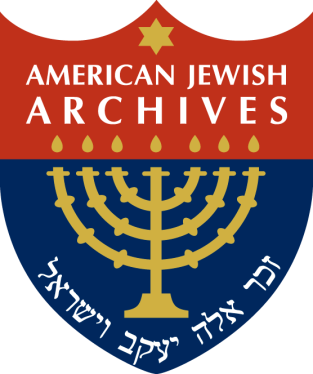 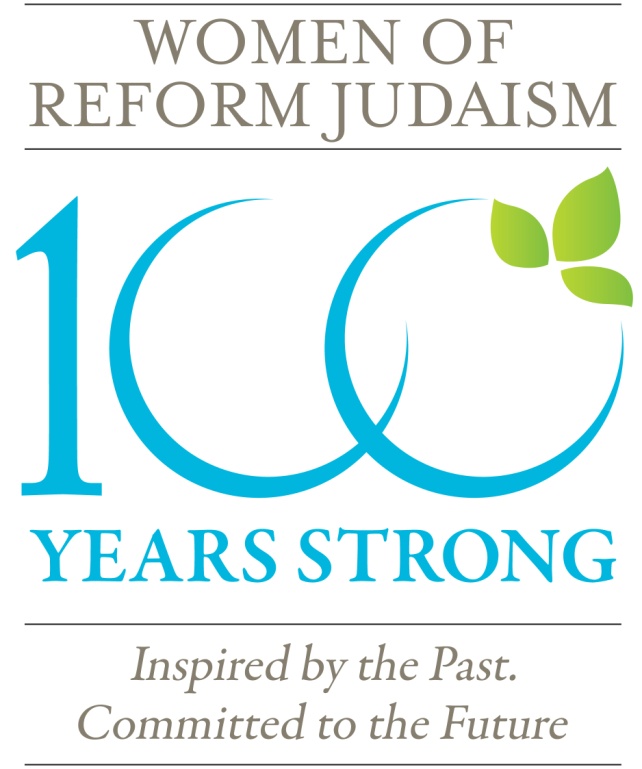 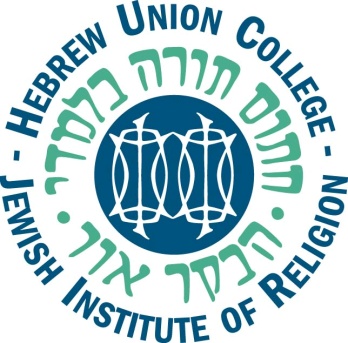 WOMEN OF REFORM JUDAISM
Artifact Webinar
Please Note: This webinar is being recorded. 
Both the link to this recording and the PowerPoint presentation 
will be sent to you following this webinar.
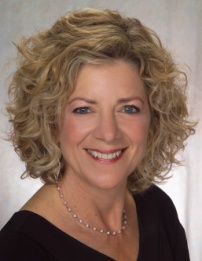 In Remembrance
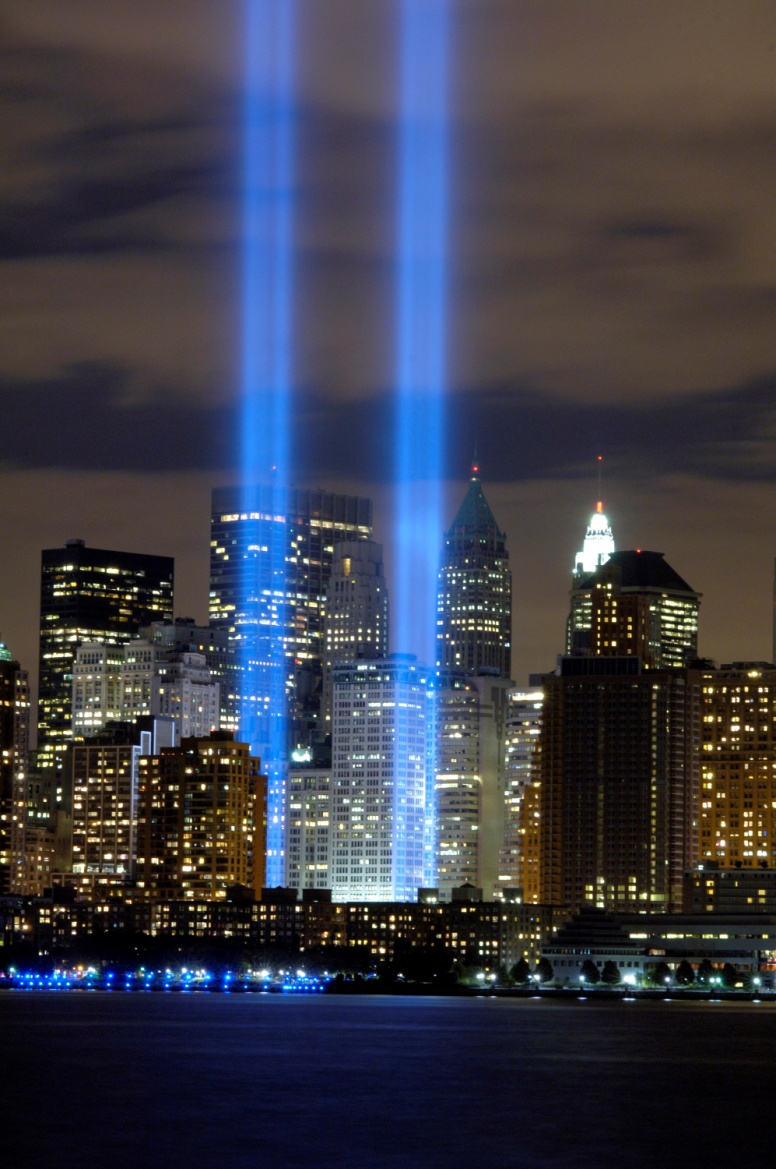 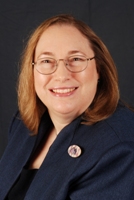 Webinar Attendee Helpful Tips
Lets review a few guidelines for optimal Webinar attendee experience. 
This webinar broadcast has begun with all attendees in “Listen Only” mode.
On the next couple of slides, we’ll explain how to use your “Webinar Control Panel.”
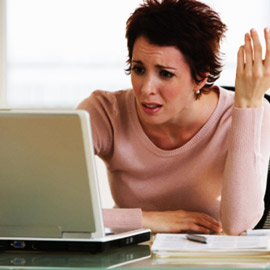 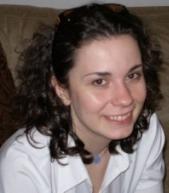 Helpful Tips: General Use
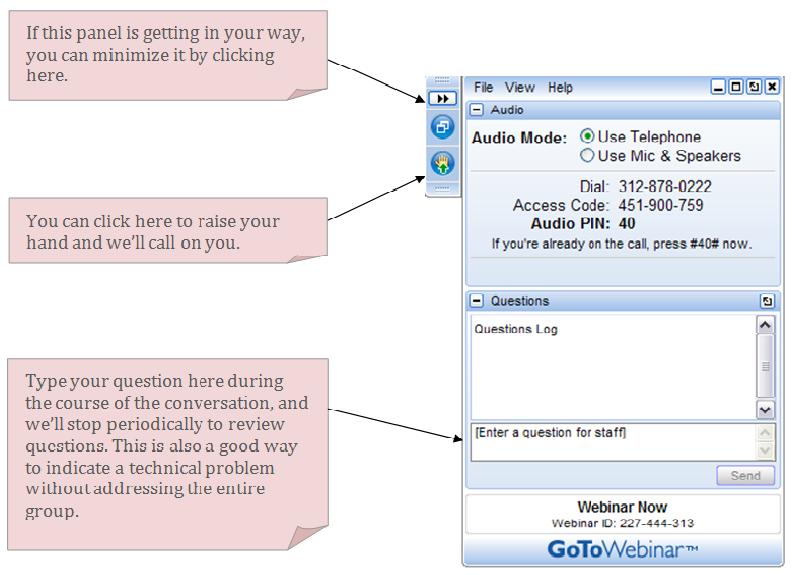 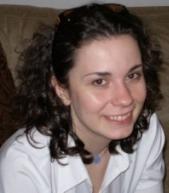 Helpful Tips: Audio Controls
You have the option of choosing one of two audio modes: 
Telephone 
Mic & Speakers
When using the telephone component be sure to enter your audio pin, which is displayed in the audio pane.
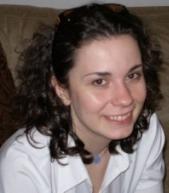 Helpful Tips: Help Options
If you are encountering any issues with your webinar experience, please type your questions into the Questions Log.

Thank you for your attention and patience!  Now let’s begin our presentation.
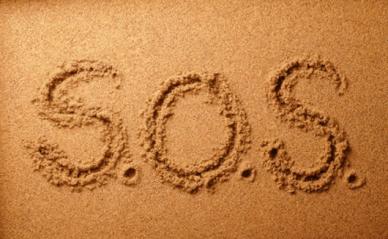 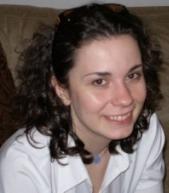 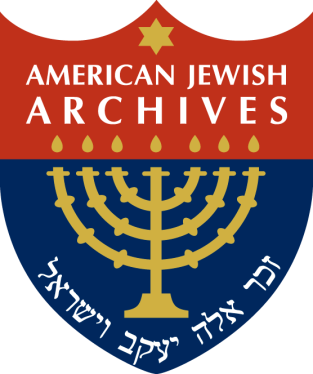 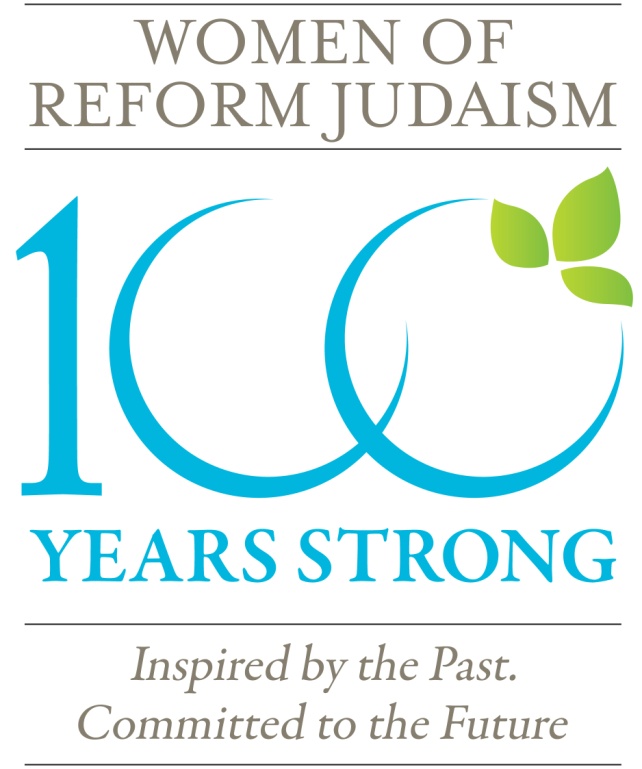 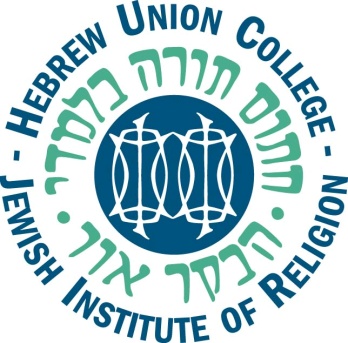 WOMEN OF REFORM JUDAISM
Artifact Webinar
Presented byRabbi Samuel K. Joseph, Ph.D.
Eleanor Sinsheimer Distinguished Service Professor  
of Jewish Education and Leadership Development
Hebrew Union College-Jewish Institute of Religion
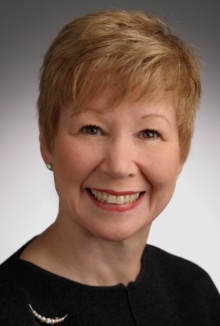 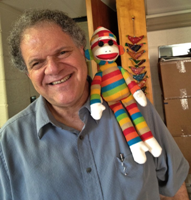 What are artifacts?
Artifacts are things that are formed by humans…
and so are of interest today.
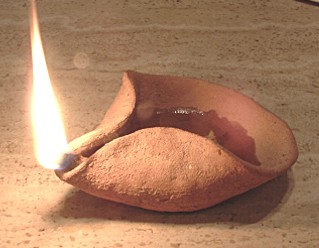 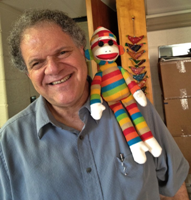 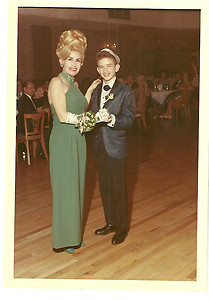 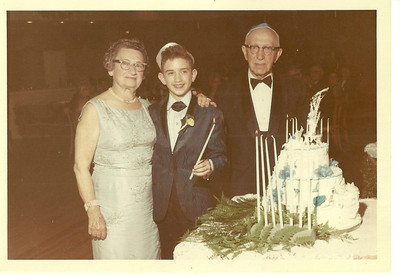 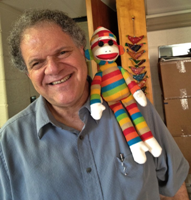 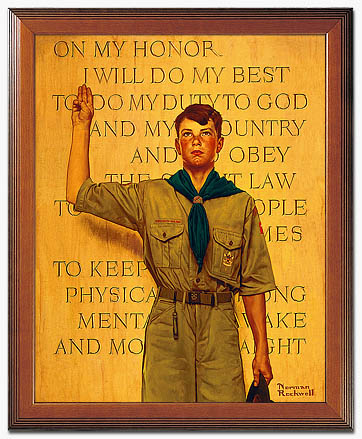 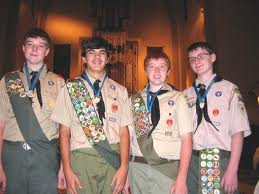 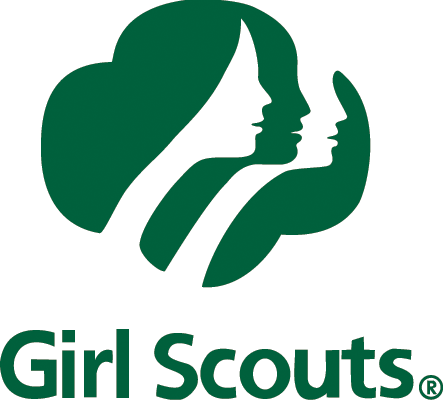 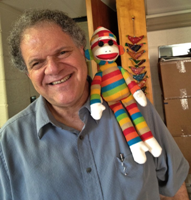 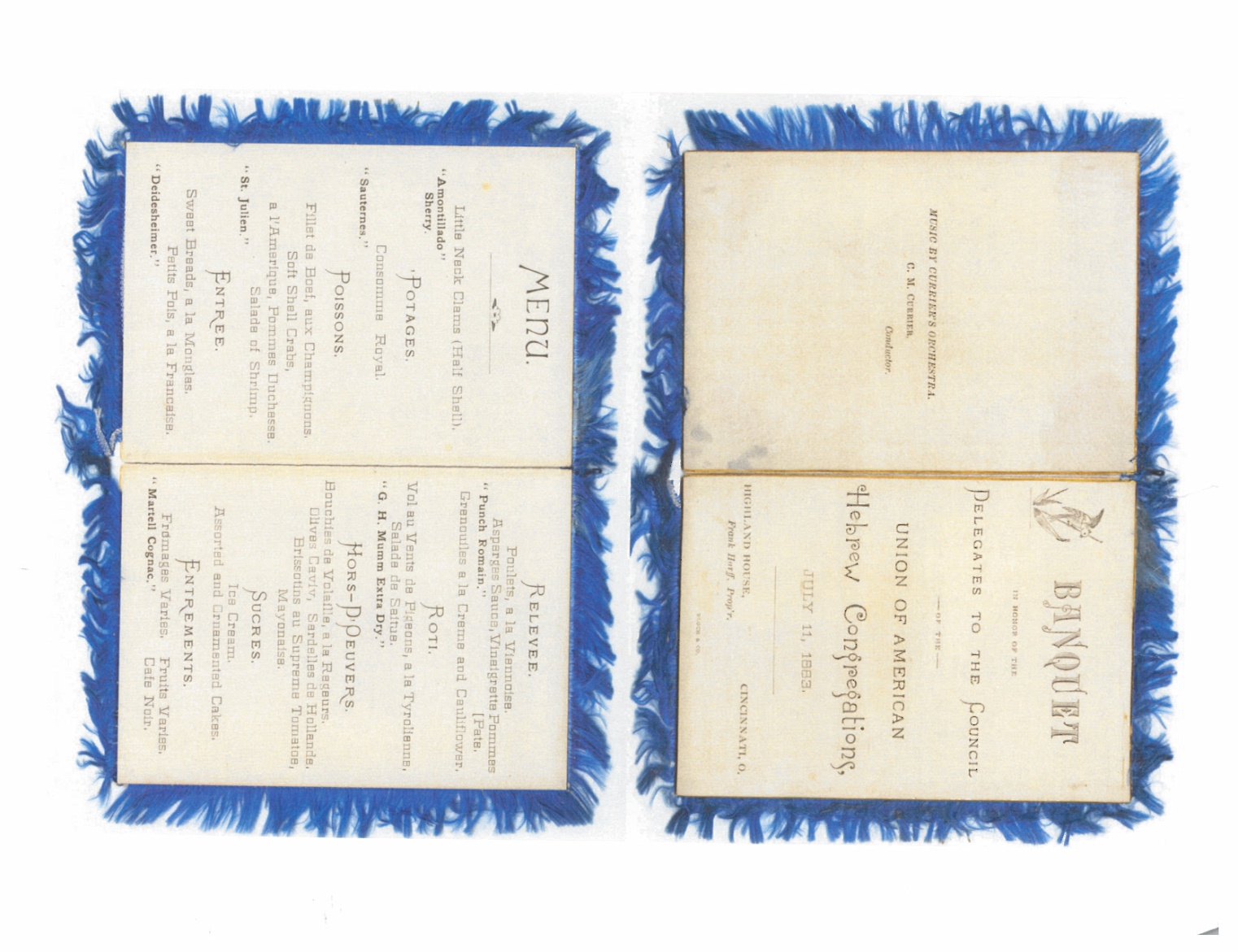 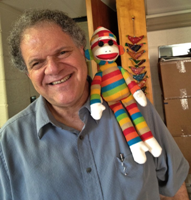 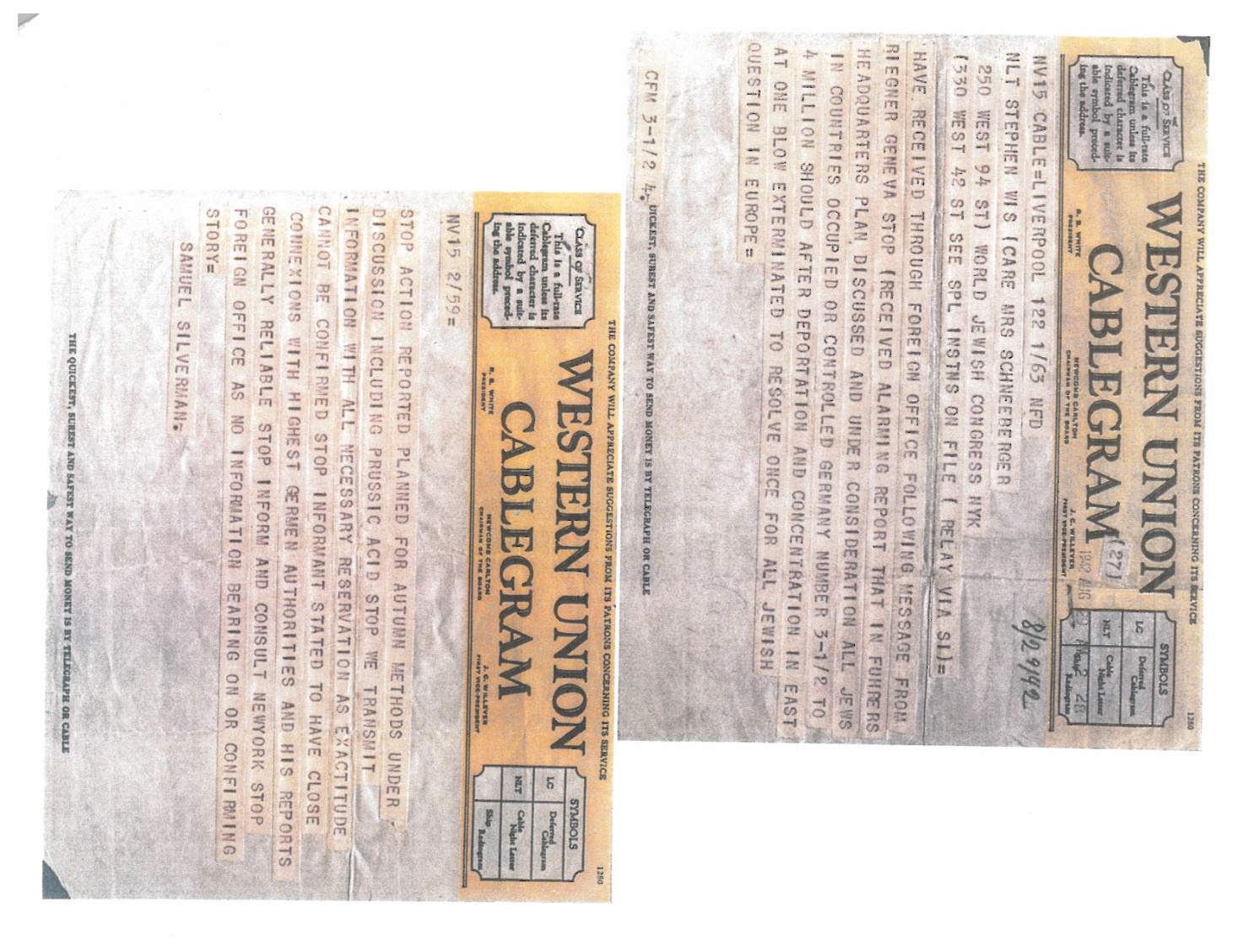 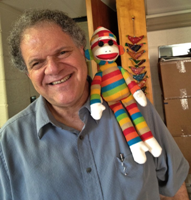 Archeological Artifact
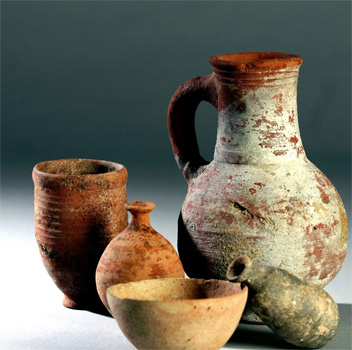 Something made or given shape by humans, such as a tool or a work of art, especially an object of archaeological interest
Recovered by archaeological endeavor
Examples include:
Stone tools
Metal objects
Items of personal adornment 
Bone that shows human modification
Fire cracked rocks from a hearth
Plant material used for food
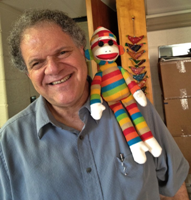 [Speaker Notes: An artifact or artifact (from Latin phrase arte factum, from ars skill + facere to make) is "something made or given shape by man, such as a tool or a work of art, esp an object of archaeological interest". "Artifact" is the usual spelling in the US and Canada, "Artifact" in the UK, Europe and Australasia (see spelling differences).
In archaeology, where the term is most commonly used, an artifact is an object recovered by some archaeological endeavor, which may have a cultural interest.
Examples include stone tools such as pottery vessels, metal objects such as guns, and items of personal adornment such as buttons, jewelry and clothing. Other examples include bone that show signs of human modification, fire cracked rocks from a hearth or plant material used for food]
Cultural Artifact
A term used in social sciences for anything created by humans which gives information about culture of creator and users
Encompasses artifacts recovered at archaeological sites
Current objects of modern or near-modern society
Examples include:
17 century lathe
Piece of faience
A television
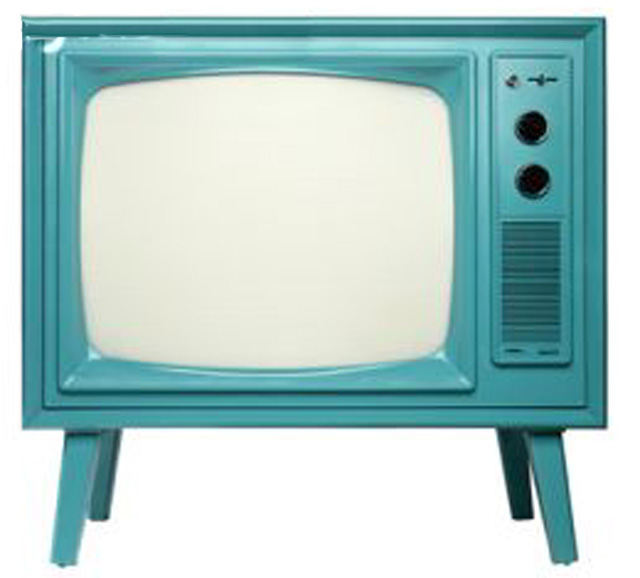 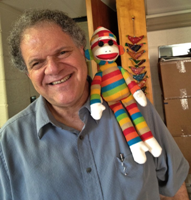 [Speaker Notes: Cultural artifact is a term used in the social sciences, particularly anthropology, ethnology, and sociology for anything created by humans which gives information about the culture of its creator
and users. Usage of this term encompasses the type of archaeological artifact which is recovered at archaeological sites; however, current objects of modern or near-modern society are also cultural artifacts. For example, in
an anthropological context, a 17th-century lathe, a piece of faience, or a television each provide a wealth of information about the time in which they were manufactured and used. Cultural artifacts can provide knowledge
about technological processes, economy and social makeup, and a host of other subjects.]
Social Artifact
Any product of individuals or groups or of their social behavior
Objects or products designed and used by people to meet reoccurring needs or solve problems
Example – A document

Several types of artifacts:
Primary artifacts (digital camera, corkscrew)
Secondary artifacts (manual to use digital camera)
Does not have to have physical form;Does not have to have historical value
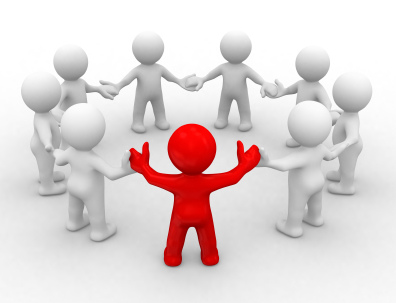 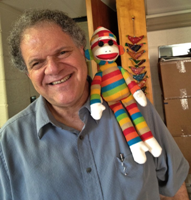 Definition of Culture
A culture is a pattern of basic assumptions invented, discovered, or developed by a
given group as it learns to cope with problems…that has worked well enough to be 
considered valid and, therefore, to be taught to new members as the correct way to
perceive, think and feel in relation to those problems. (Edgar Schein 1985)
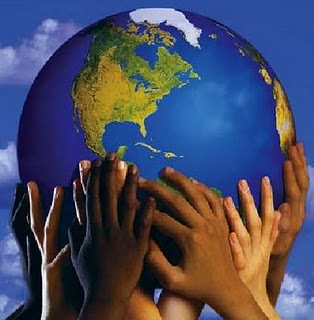 WRJ Artifacts
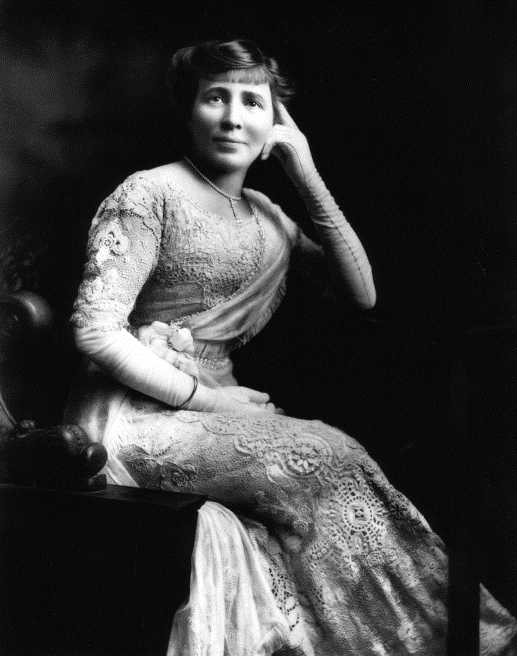 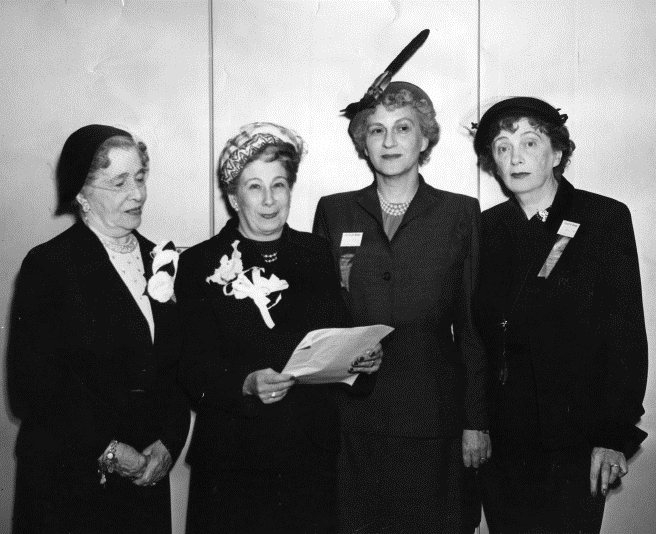 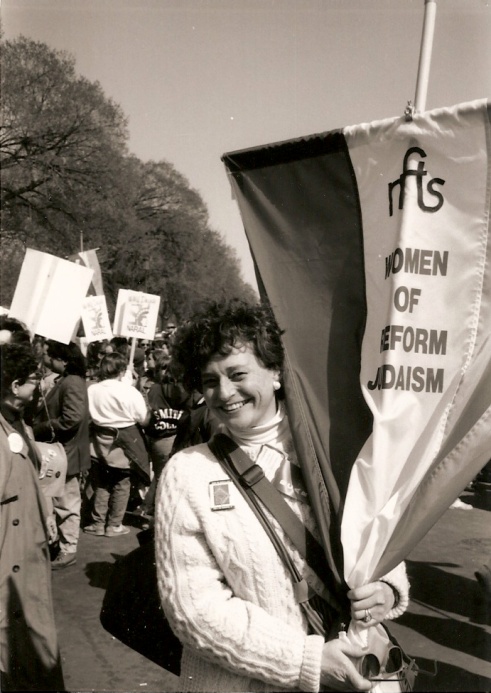 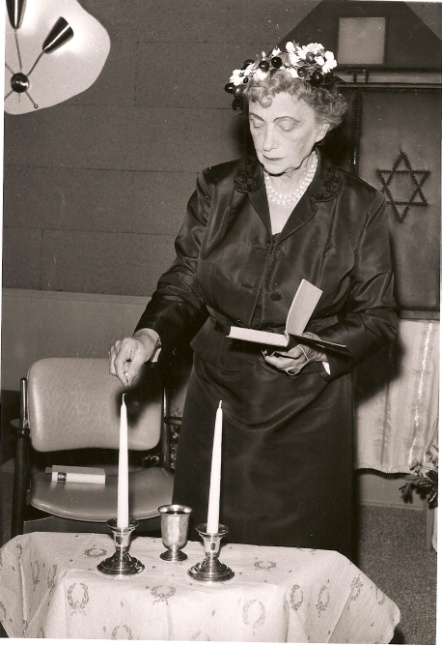 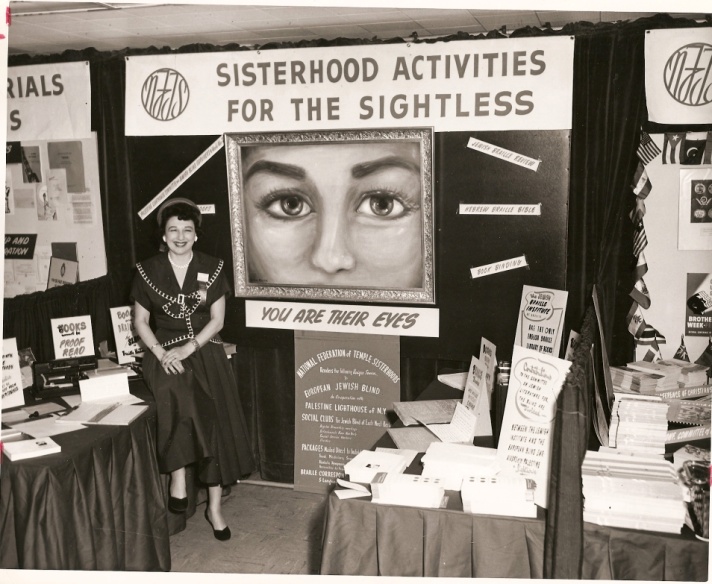 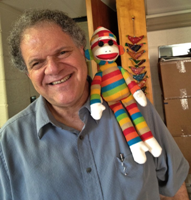 WRJ Artifacts
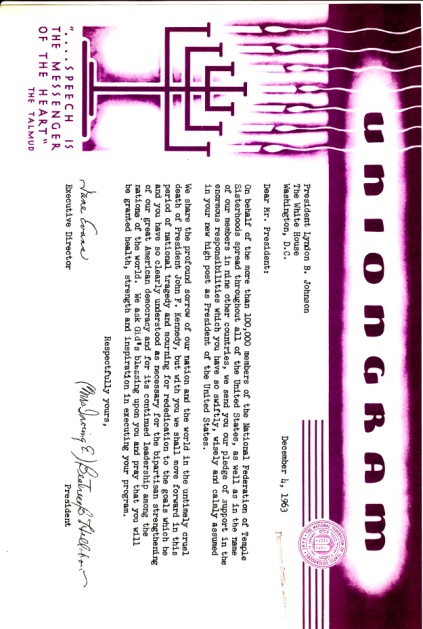 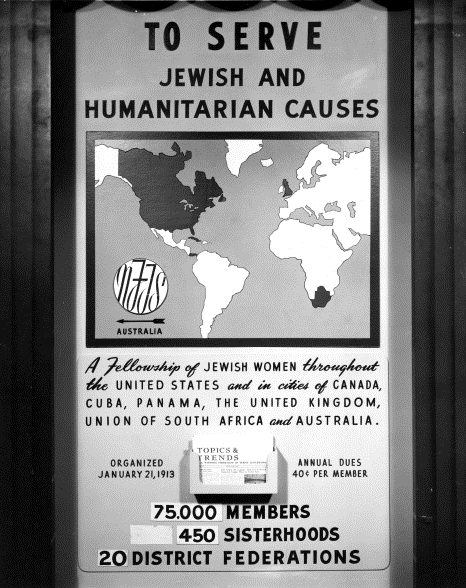 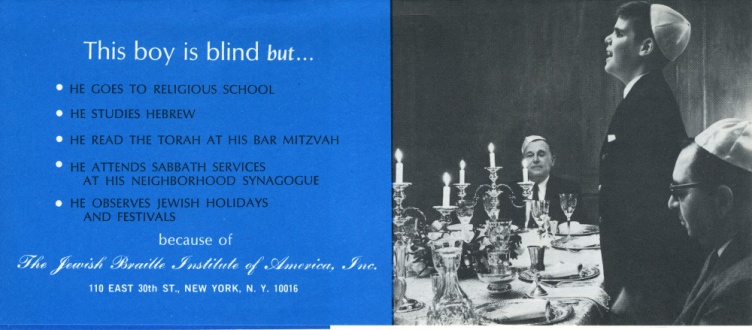 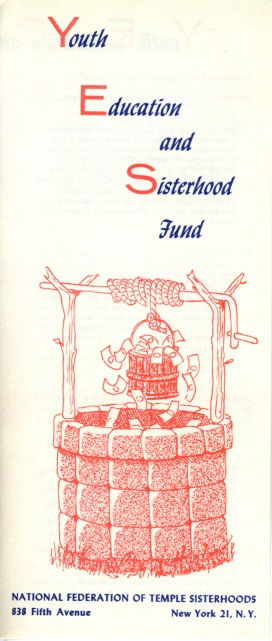 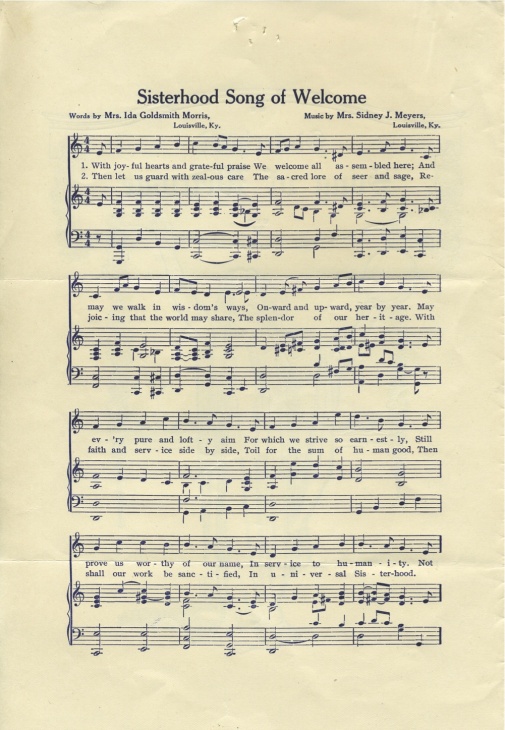 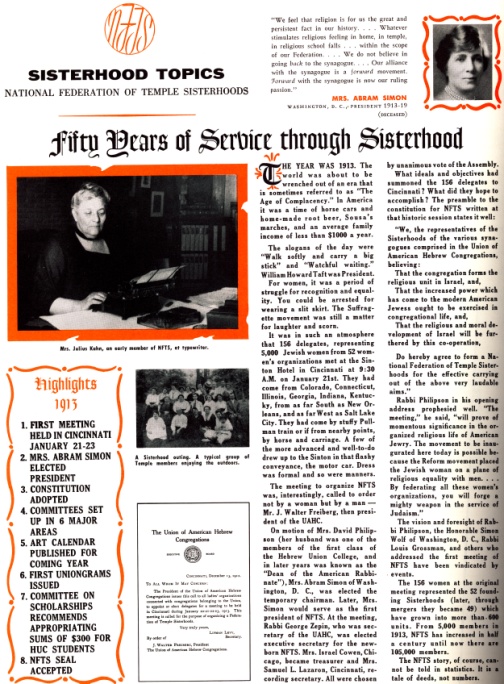 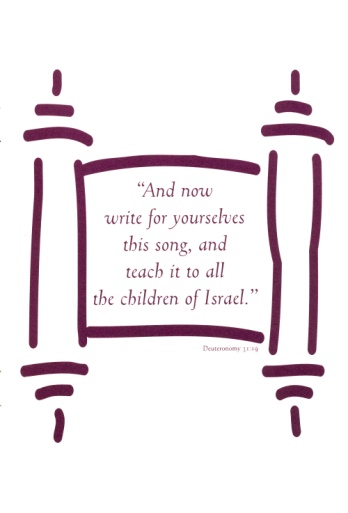 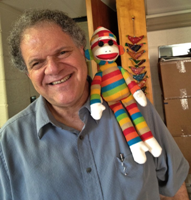 First Things First
Select sisterhood artifacts(documents, records, photos, small items)
Complete and send submission form to AJA
Three ways to send form:
E-mail: kproffitt@huc.edu
Fax: 513-221-7812
Mail:  American Jewish Archives           WRJ Project           3101 Clifton Avenue	        Cincinnati, OH 45220
Archivist from AJA will contact you;select items and provide shipping details
Ship items to AJA with copy of submission form
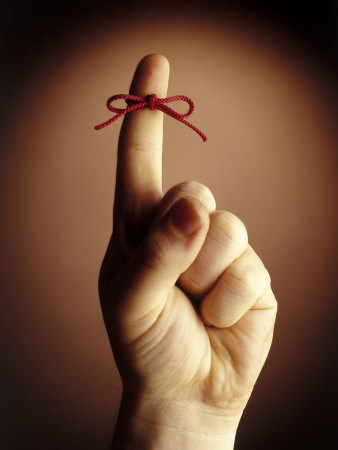 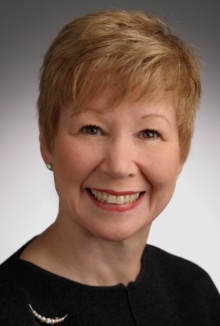 For consideration in January exhibition,  
you must complete process by December 15, 2012
Acceptable Items
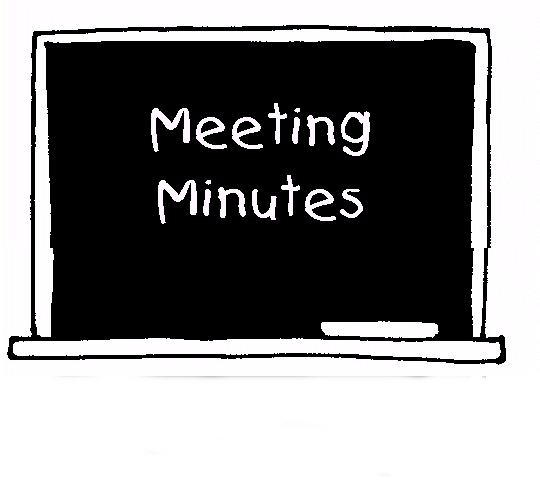 Records relating to establishment of sisterhood

Subject files of officers and administrators

Membership records

Annual or committee reports

Selected project files

Publications, programs, and PR materials

Photographs and media
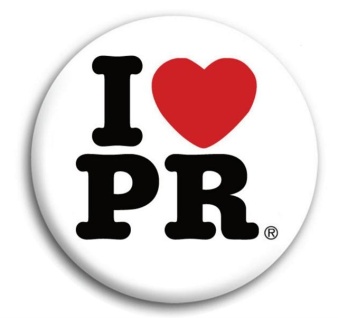 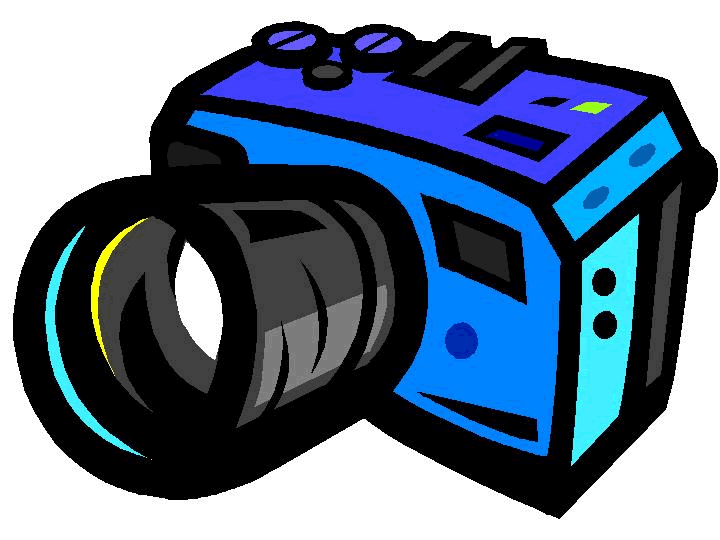 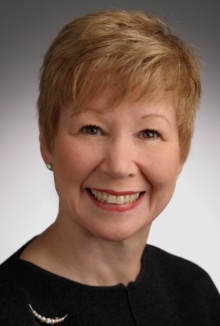 Items that will NOT be considered
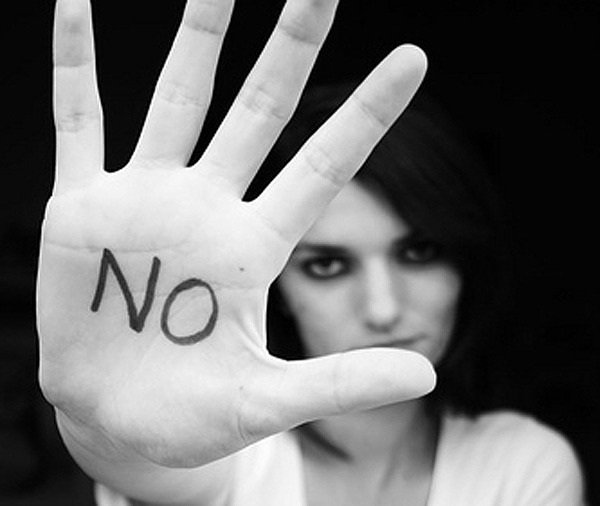 Large artifacts
Business records
Day-to-day records that are NOT historically valuable
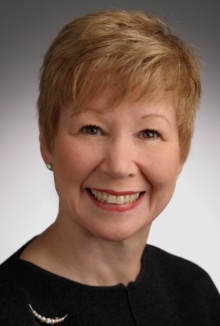 Local Sisterhood Exhibits
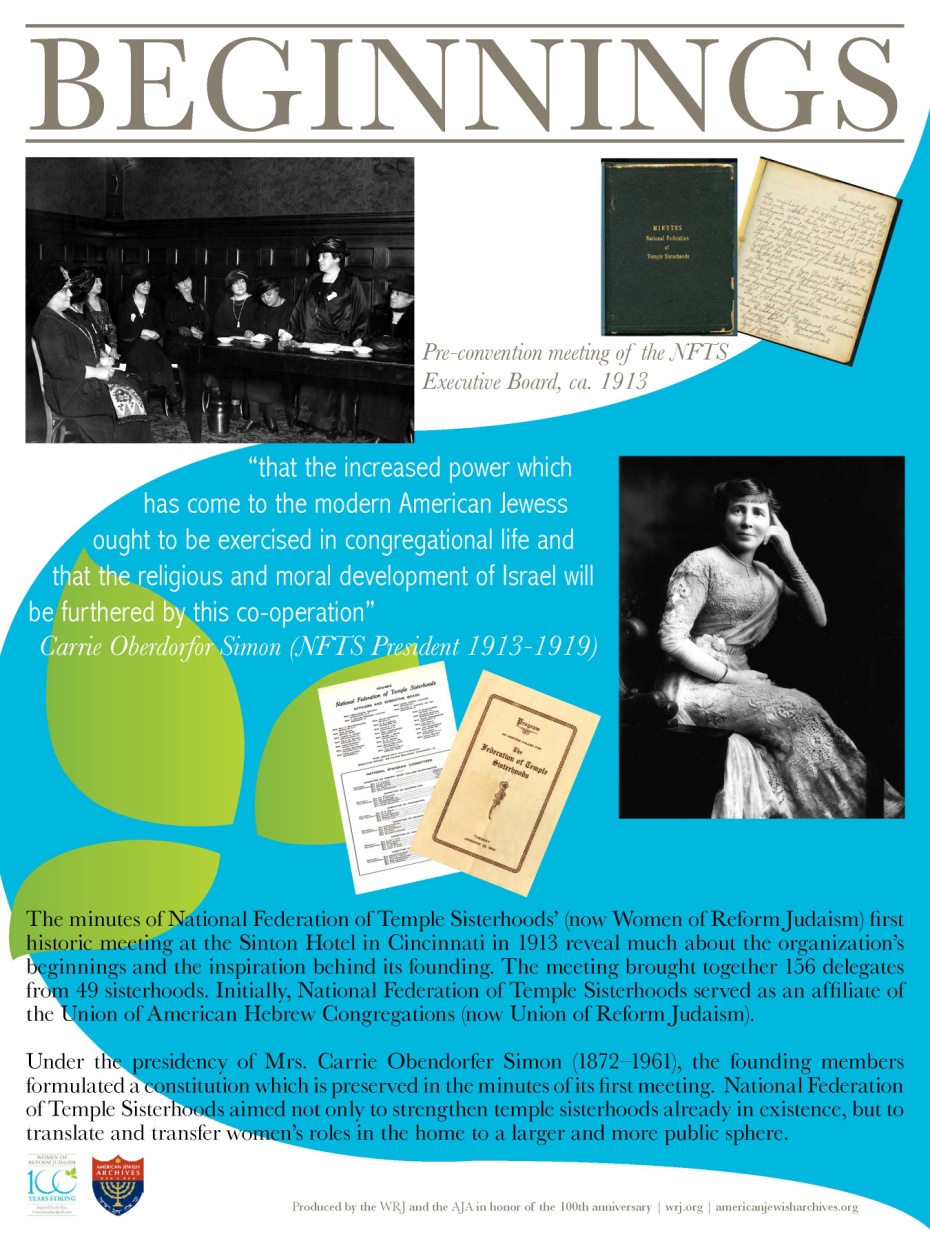 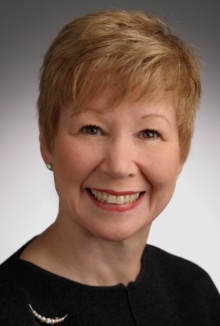 Have a Question?
If you have questions about this project, contact:
Rachel Jurisz
Manager, Service to Sisterhoods and Districts
rjurisz@wrj.org or 212.650.4063
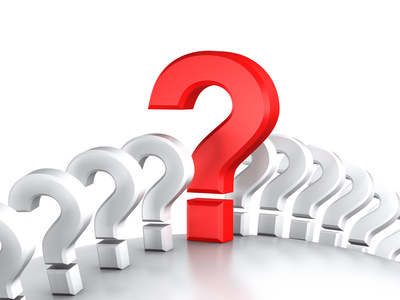 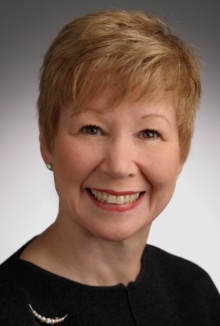 Questions & Answers
If you would like to type a question, please use the Questions panel.
We may not have the availability to answer every question. Fear not!  We will follow-up with you after the presentation should we not answer your question during our webinar.
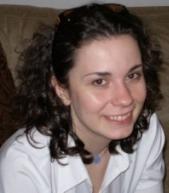 Upcoming Centennial Programs
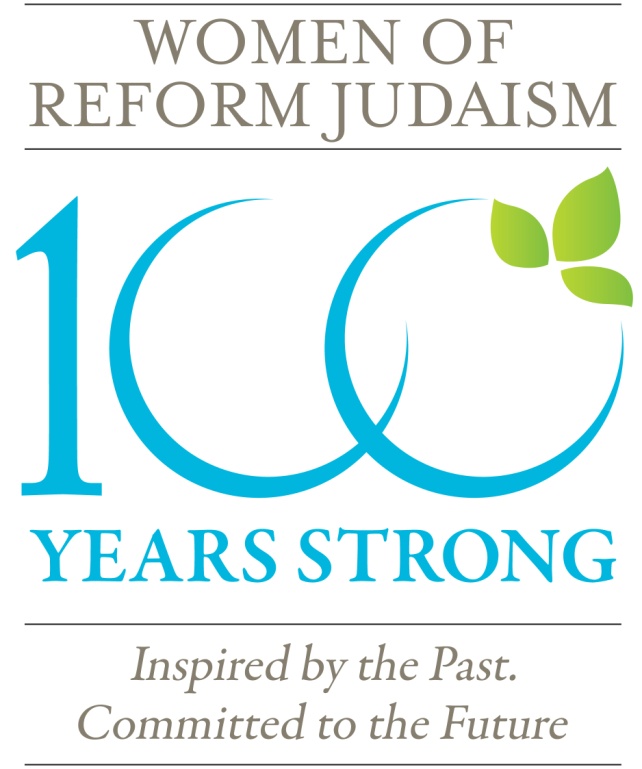 Building a Movement
Unsung Heroines
Fried Leadership Conference, Cincinnati January 25-27, 2013
Centennial ShabbatMarch 1-2, 2013
Mission to Israel and BerlinMarch 5-17, 2013
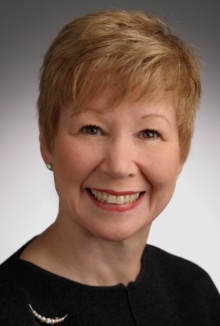 Thank you for attending!
If you have any further questions, please contact: 


Lynn Magid Lazar		                 Rosanne Selfon
President			                 Chair, WRJ Centennial
Women of Reform Judaism 	                 WRJ Immediate Past President
lynn.magid.lazar@gmail.com	                  rosanne.selfon@gmail.com
412.967.0811		 7              717.285.3910
				

Rabbi Marla J. Feldman		                  Rachel Jurisz
Executive Director 		                  Manager
Women of Reform Judaism                                     Service to Sisterhoods and Districts
mfeldman@wrj.org		                  rjurisz@wrj.org
212.650.4055                                                              212.650.4063


A recording of this webinar presentation will available on the WRJ website:  www.WRJ.org
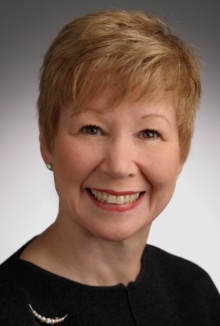 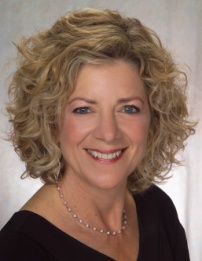 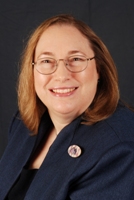 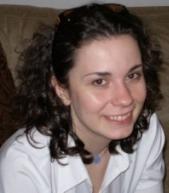 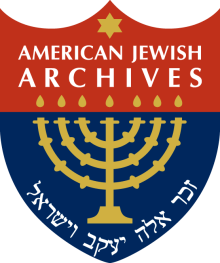 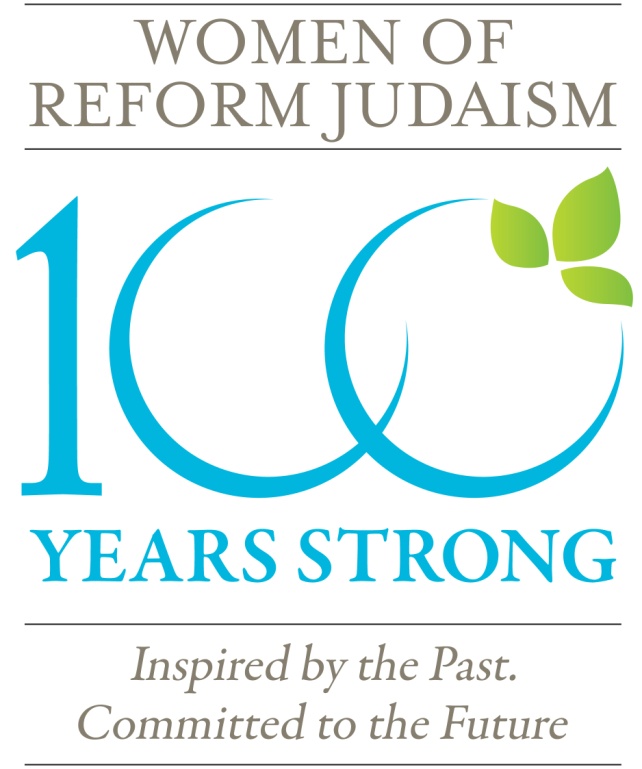 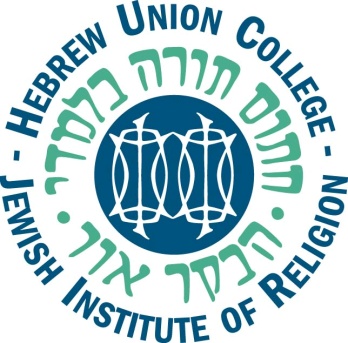